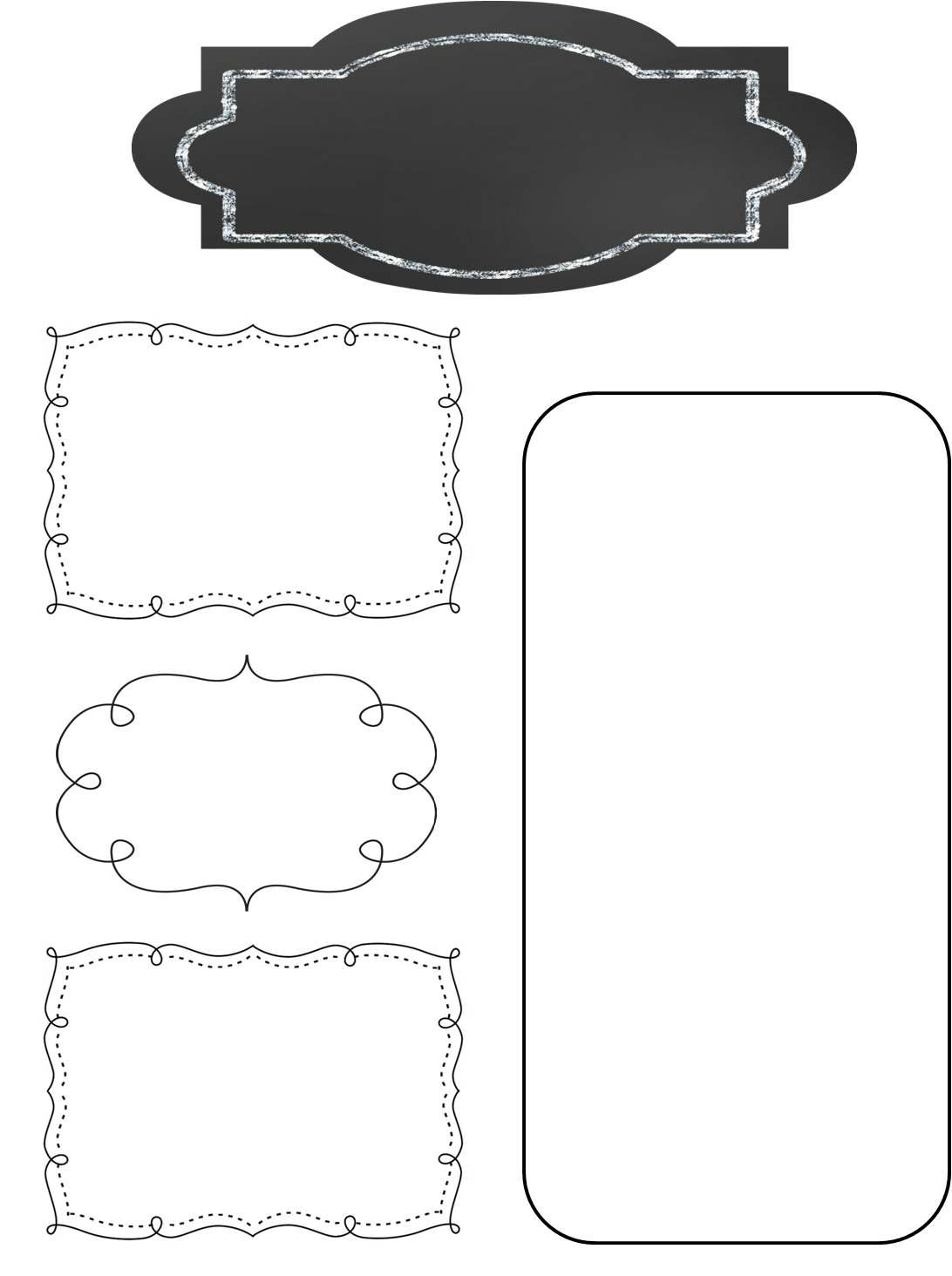 A Peek at This Week in…
Mrs. McFarland’s Class
Week of November 18th
Please continue to help your child review multiplication math facts.  We will be having a math fact competition at the beginning of December to compete against other 5th grade homerooms.  I hate to say it, but I don’t like losing so let’s get those facts mastered!

Students should continue to read for AR.  The deadline is December 19th.  Students were assigned individualized points this time.
Reminders
Math (McFarland)
Dividing a decimal by a decimal
Dividing by powers of ten
Test Friday
Reading (McFarland)

Please see the attached Focus Wall for vocab words, spelling words, and skills/ strategies for U2L#9. 
Vocab/comprehension/ language assessment is     Friday.
Virtual reality has come to NMIS!  Ask your student about their VR field trip in social studies!
Spelling (McFarland)
Compound words
Test Friday
Language Arts/Writing (McFarland)
Upcoming Events
Daily Proofreading
Subordinate conjunctions 
Run-ons, compound and complex sentences
Tuesday, November 26th: Progress reports go home
Thursday, November 28th: Happy Thanksgiving!!!
Friday, November 29th: NO SCHOOL
Wednesday, December 4-Friday, December 6: Penguin Patch Shop will be open
Friday, December 6th: Math Facts competition time TBA
Science/ Social Studies (Eldridge)
Science:  N/A
Social Studies: VR field trip, Ch. 8,
 L#2-4